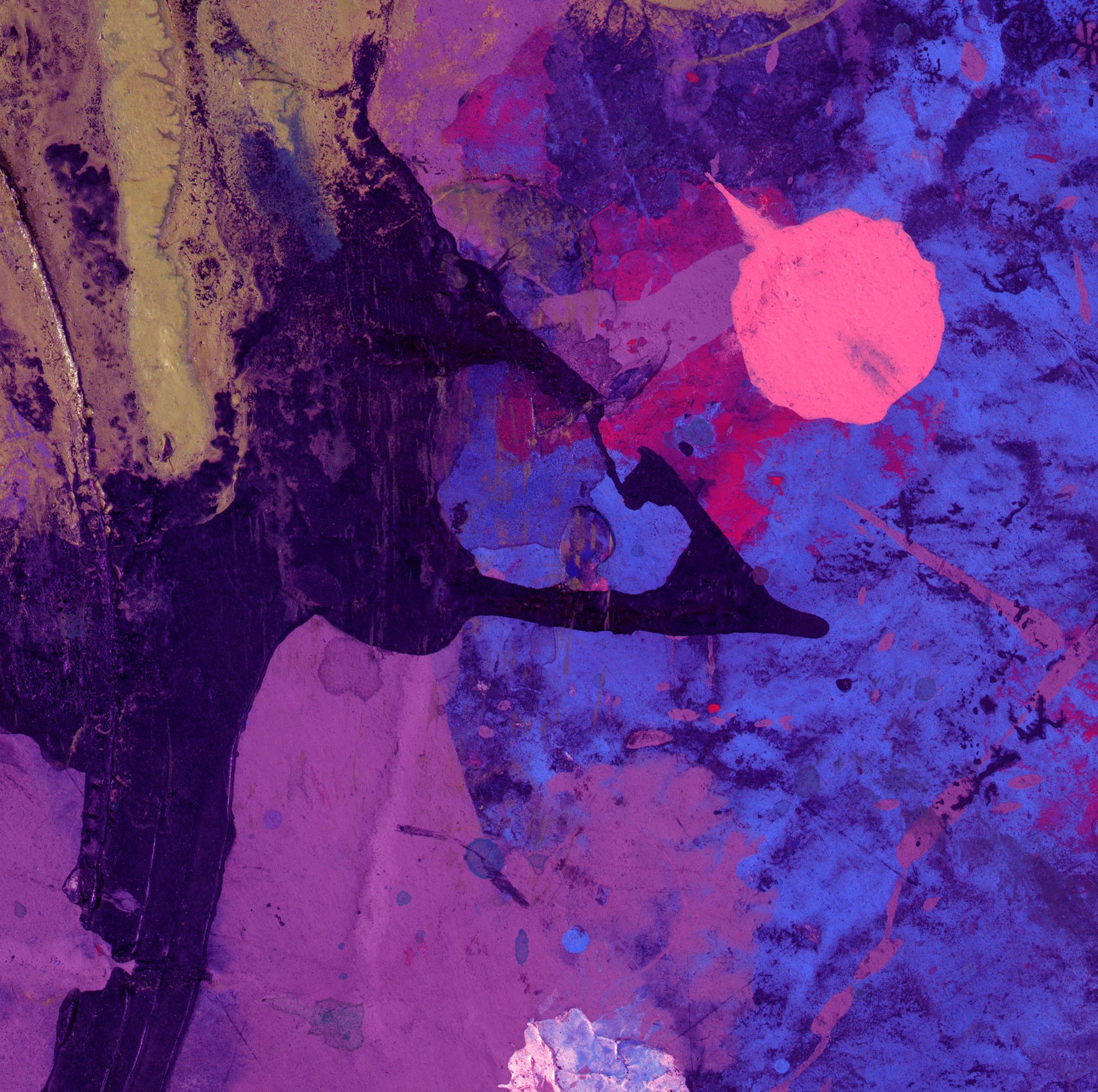 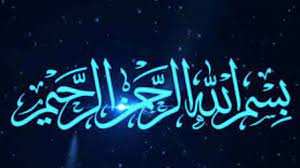 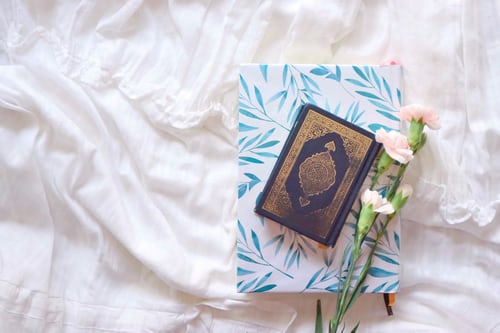 মাহে রমাদানের পূর্ব আহবান-পর্বঃ ১
আসসালামু’আলাইকুম ওয়া রাহমাতুল্লাহি ওয়া বারাকাতুহ
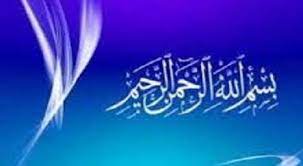 সূরা ইউনুসঃ ৫৭-৫৮
১০:৫৭ یٰۤاَیُّهَا النَّاسُ قَدۡ جَآءَتۡکُمۡ مَّوۡعِظَۃٌ مِّنۡ رَّبِّکُمۡ وَ شِفَآءٌ لِّمَا فِی الصُّدُوۡرِ ۙ وَ هُدًی وَّ رَحۡمَۃٌ لِّلۡمُؤۡمِنِیۡنَ 
হে লোকসকল! তোমাদের প্রতি তোমাদের রবের কাছ থেকে এসেছে উপদেশ ও অন্তরসমূহে যা আছে তার আরোগ্য এবং মুমিনদের জন্য হিদায়াত ও রহমত।
১০:৫৮ قُلۡ بِفَضۡلِ اللّٰهِ وَ بِرَحۡمَتِهٖ فَبِذٰلِکَ فَلۡیَفۡرَحُوۡا ؕ هُوَ خَیۡرٌ مِّمَّا یَجۡمَعُوۡنَ
তুমি বলে দাও, ‘এ হল তাঁরই অনুগ্রহ ও করুণায়; সুতরাং এ নিয়েই তাদের আনন্দিত হওয়া উচিত; এটা তারা যা (পার্থিব সম্পদ) সঞ্চয় করছে তা হতে অধিক উত্তম।’
হে লোকসকল! 
তোমাদের প্রতি তোমাদের রবের কাছ থেকে এসেছে উপদেশ ও অন্তরসমূহে যা আছে তার আরোগ্য এবং মুমিনদের জন্য হিদায়াত ও রহমত।
তুমি বলে দাও, ‘এ হল তাঁরই অনুগ্রহ ও করুণায়; সুতরাং এ নিয়েই তাদের আনন্দিত হওয়া উচিত; এটা তারা যা (পার্থিব সম্পদ) সঞ্চয় করছে তা হতে অধিক উত্তম।’
সূরা ইউনুসঃ ৫৭
یٰۤاَیُّهَا النَّاسُ قَدۡ جَآءَتۡکُمۡ مَّوۡعِظَۃٌ مِّنۡ رَّبِّکُمۡ وَ شِفَآءٌ لِّمَا فِی الصُّدُوۡرِ ۙ وَ هُدًی وَّ رَحۡمَۃٌ لِّلۡمُؤۡمِنِیۡنَ 
হে লোকসকল! তোমাদের প্রতি তোমাদের রবের কাছ থেকে এসেছে উপদেশ ও অন্তরসমূহে যা আছে তার আরোগ্য এবং মুমিনদের জন্য হিদায়াত ও রহমত।
কুরআনুল কারীমের চারটি বৈশিষ্ট্যের উল্লেখ করা হয়েছে-
এক. উপদেশবানী
দুই. রোগ নিরাময়ের ব্যবস্থাপত্র
তিন. হেদায়াত
চার. রহমত
                                           ১ম বৈশিষ্ট্যঃ উপদেশবানী
 (مَوْعِظَةٌ مِنْ رَبِّكُمْ) مَوْعِظَةٌ ও وَعْظٌ  এর প্রকৃত অর্থ হলো উৎসাহ কিংবা ভীতিপ্রদর্শনের মাধ্যমে পরিণাম সম্পর্কে স্মরণ করে দেয়া। [ফাতহুল কাদীর] অর্থাৎ এমন বিষয় বর্ণনা করা, যা শুনে মানুষের অন্তর কোমল হয় এবং আল্লাহর প্রতি শ্রদ্ধাবনত হয়ে পড়ে। পার্থিব গাফলতীর পর্দা ছিন্ন হয়ে মনে আখেরাতের ভাবনা উদয় হয়। যাবতীয় অন্যায় ও অশ্লিলতা থেকে বিরত করে। [ইবন কাসীর]
ইরশাদ হয়েছে- 

আল্লাহর কাছ থেকে এক জ্যোতি ও স্পষ্ট কিতাব তোমাদের কাছে এসেছে। যারা আল্লাহর সন্তুষ্টি লাভ করতে চায়, এর মাধ্যমে তিনি তাদের শান্তির পথে পরিচালিত করেন এবং নিজ অনুমতিক্রমে তাদের অন্ধকার থেকে বের করে আলোর দিকে নিয়ে যান। আর তিনি তাদের সরল পথে পরিচালিত করেন।’ (সুরা মায়েদা : ১৫-১৬)
 হে মানব সমাজ! তোমাদের রবের পক্ষ থেকে তোমাদের ওপর যা কিছু নাযিল করা হয়েছে তার অনুসরণ করো এবং নিজেদের রবকে বাদ দিয়ে অন্য অভিভাবকদের অনুসরণ করো না৷ কিন্তু তোমরা খুব কমই উপদেশ মেনে থাকো৷  আরাফঃ ৩
كِتَابٌ أُنزِلَ إِلَيْكَ فَلَا يَكُن فِي صَدْرِكَ حَرَجٌ مِّنْهُ لِتُنذِرَ بِهِ وَذِكْرَىٰ لِلْمُؤْمِنِينَ﴾
 এটি তোমার প্রতি নাযিল করা একটি কিতাব৷ কাজেই তোমার মনে যেন এর সম্পর্কে কোন সংকোচ না থাকে। এটি নাযিল করার উদ্দেশ্য হচ্ছে, এর মাধ্যমে তুমি (অস্বীকারকারীদেরকে )ভয় দেখাবে এবং মুমিনদের জন্যে এটি হবে একটি স্মারক৷ সূরা আল আরাফঃ ২
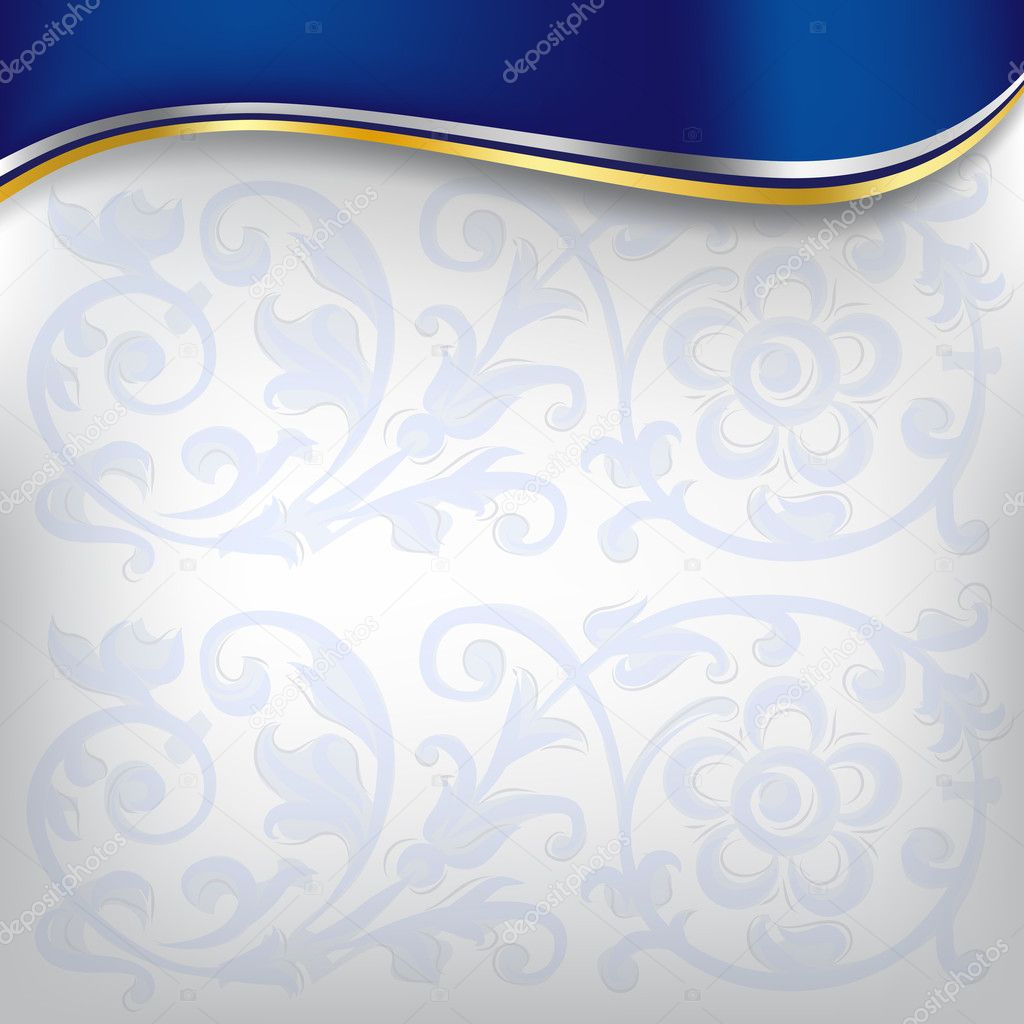 আল্লাহ বলেন,
 ‘সুতরাং যে আমার শাস্তিকে ভয় করে, তাকে উপদেশ দাও কুরআনের মাধ্যমে।’ 
          (সুরা কাফ : ৪৫)
কুরআনুল কারীমের দ্বিতীয় গুণ (وَشِفَاءٌ لِمَا فِي الصُّدُورِ) বাক্যে বর্ণিত হয়েছে।
 شِفَاءٌ  অর্থ রোগ নিরাময় হওয়া আর صُدُوْرٌ হলো صَدْرٌ এর বহুবচন, যার অর্থ বুক। আর এর মর্মার্থ অন্তর। 
সারার্থ হচ্ছে যে, কুরআনুল কারীম অন্তরের ব্যাধিসমূহ যেমন সন্দেহ, সংশয়, নিফাক, মতবিরোধ ও ঝগড়া-বিবাদ ইত্যাদির জন্য একান্ত সফল চিকিৎসা ও সুস্থতা এবং রোগ নিরাময়ের সফল ব্যবস্থাপত্র। কুরতুবী
অন্তরে যে সমস্ত পাপ পঙ্কিলতা রয়েছে সেগুলোর জন্যও মহৌষধ। [ইবন কাসীর]
 সঠিক আকীদা বিশ্বাস বিরোধী যাবতীয় সন্দেহ কুরআনের মাধ্যমে দূর হতে পারে। [ফাতহুল কাদীর] 
হাদীসের বর্ণনা ও উম্মতের আলেম সম্প্রদায়ের অসংখ্য অভিজ্ঞতাই এর প্রমাণ যে,
 কুরআনুল কারীম যেমন আন্তরিক ব্যাধির জন্য অব্যর্থ মহৌষধ, তেমনি দৈহিক রোগ-ব্যাধির জন্যও উত্তম চিকিৎসা।
কোরআনের মূল দৃষ্টি অন্তরের রোগের নিরাময়ের প্রতি। এর কারণ 
প্রথমত, অন্তরে অসুখ থাকলে পরিপাটি ও সুস্থ দেহের কোনো মূল্য নেই। যার অন্তর কলুষিত, তার সবল দেহ থেকে সে নিজেও উপকৃত হতে পারে না, অন্যরাও পারে না।
দ্বিতীয়ত, আত্মার রোগের ক্ষতি দেহের রোগের ক্ষতি থেকে বেশি মারাত্মক। 
তৃতীয়ত, দেহের রোগের ওষুধ আবিষ্কার করা মানুষের পক্ষে সম্ভব; কিন্তু আত্মার অসুখের প্রতি মানুষ দৃষ্টিই নিবদ্ধ করে না।
২য় বৈশিষ্ট্য- রোগ নিরাময়ের ব্যবস্থাপত্র
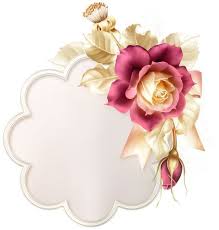 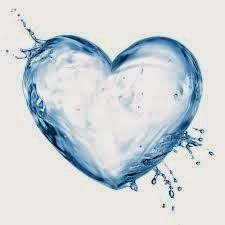 ﴿وَنُنَزِّلُ مِنَ الْقُرْآنِ مَا هُوَ شِفَاءٌ وَرَحْمَةٌ لِّلْمُؤْمِنِينَ ۙ وَلَا يَزِيدُ الظَّالِمِينَ إِلَّا خَسَارًا﴾
 আমি এ কুরআনের অবতরণ প্রক্রিয়ায় এমন সব বিষয় অবতীর্ণ করছি যা মুমিনদের জন্য নিরাময় ও রহমত এবং জালেমদের জন্য ক্ষতি ছাড়া আর কিছুই বৃদ্ধি করে না। বনী ইসরাইলঃ ৮১
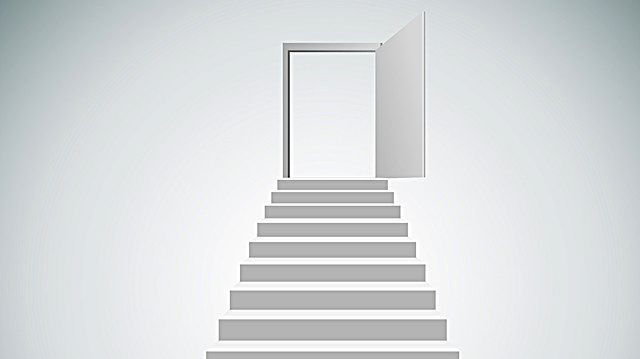 তোমাদের কাছে তোমাদের রবের পক্ষ থেকে একটি সুস্পষ্ট প্রমাণ, পথনির্দেশ ও রহমত এসে গেছে ৷ এখন তার চেয়ে বড় জালেম আর কে হবে, যে আল্লাহর আয়াতকে মিথ্যা বলে এবং তার দিক থেকে মুখ ফিরিয়ে নেয় ?  যারা আমার আয়াত থেকে মুখ ফিরিয়ে নেয় তাদের এ সত্য বিমুখতার কারণে তাদেরকে আমি নিকৃষ্টতম শাস্তি দেবো৷ সূরা আনয়ামঃ ১৫৭
ইরশাদ হয়েছে--
আসলে এ কুরআন এমন পথ দেখায় যা একেবারেই সোজা৷ যারা একে নিয়ে ভাল কাজ করতে থাকে তাদেরকে সে সুখবর দেয় এ মর্মে যে, তাদের জন্য বিরাট প্রতিদান রয়েছে৷বনী ইসরাইলঃ ৯
এটি আল্লাহর কিতাব, এর মধ্যে কোন সন্দেহ নেই ৷ এটি হিদায়াত সেই ‘মুত্তাকী’দের জন্য- সূরা বাকারাঃ ২
স্নেহ ও করুণা এবং কল্যাণ কামনাসহ কাউকে মঙ্গলময় পথ দেখিয়ে দেয়া ও মনজিলে পৌছিয়ে দেয়াকে আরবী পরিভাষায় ‘হেদায়াত’ বলে। হেদায়াত’ শব্দটির দুইটি অর্থ। 
একটি পথ প্রদর্শন করা, আর দ্বিতীয়টি লক্ষ্য স্থলে পৌছিয়ে দেয়া।

نَّكَ لَا تَهْدِي مَنْ أَحْبَبْتَ وَلَٰكِنَّ اللَّهَ يَهْدِي مَنْ يَشَاءُ 
 “নিশ্চয়ই আপনি লক্ষ্যস্থলে—মনজিলে পৌঁছিয়ে দিতে পারবেন না যাকে আপনি পৌছাতে চাইবেন। বরং আল্লাহই লক্ষ্যস্থলে পৌছিয়ে দেন যাকে তিনি ইচ্ছা করেন সূরা আল-কাসাস ৫৬

وَإِنَّكَ لَتَهْدِي إِلَىٰ صِرَاطٍ مُسْتَقِيمٍ “
হে নবী। আর আপনি অবশ্যই সরল সঠিক দৃঢ় ঋজু পথ প্রদর্শন করেন [সূরা আশ-শূরা: ৫২]

“নিশ্চয়ই আল্লাহ আমারও রব তোমাদেরও রব, অতএব একমাত্র তারই দাস হয়ে থাক। এটাই হচ্ছে সিরাতুম মুস্তাকীম-সঠিক ও সুদৃঢ় ঋজু পথ [সূরা মারইয়াম: ৩৬] অর্থাৎ আল্লাহকে রব স্বীকার করে ও কেবল তারই বান্দাহ হয়ে জীবন যাপন করলেই সিরাতুম মুস্তাকীম অনুসরণ করা হবে।
৩য় বৈশিষ্ট্য- হেদায়াত
اِنَّ هٰذِهٖ تَذۡکِرَۃٌ ۚ فَمَنۡ شَآءَ اتَّخَذَ اِلٰی رَبِّهٖ سَبِیۡلًا
নিশ্চয় এটা এক উপদেশ, অতএব যে চায় সে তার রবের দিকে পথ অবলম্বন করুক! 
সূরা মুযযাম্মিলঃ১৯
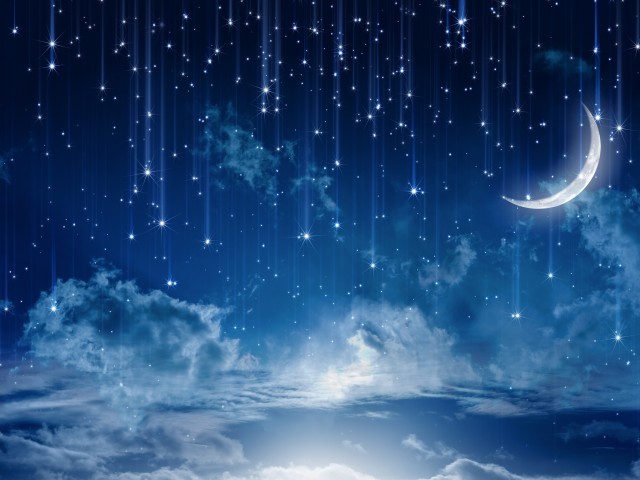 ﴿وَنُنَزِّلُ مِنَ الْقُرْآنِ مَا هُوَ شِفَاءٌ وَرَحْمَةٌ لِّلْمُؤْمِنِينَ ۙ وَلَا يَزِيدُ الظَّالِمِينَ إِلَّا خَسَارًا﴾
 আমি এ কুরআনের অবতরণ প্রক্রিয়ায় এমন সব বিষয় অবতীর্ণ করছি যা মুমিনদের জন্য নিরাময় ও রহমত এবং জালেমদের জন্য ক্ষতি ছাড়া আর কিছুই বৃদ্ধি করে না।  সূরা আল-ইসরার ৮২
তাদেরকে বলে দাও, আমি তো কেবল সেই অহীরই আনুগত্য করি যা আমার রব আমার কাছে পাঠান৷ এটি তো অন্তরদৃষ্টির আলো তোমাদের রবের পক্ষ থেকে এবং হেদায়াত ও রহমত তাদের জন্য যারা একে গ্রহণ করে।       
                                 আল-আরাফঃ ২০৩
﴿وَإِذَا قُرِئَ الْقُرْآنُ فَاسْتَمِعُوا لَهُ وَأَنصِتُوا لَعَلَّكُمْ تُرْحَمُونَ﴾
 যখন কুরআন, তোমাদের সামনে পড়া হয়, তা শোনো মনোযোগ সহকারে এবং নীরব থাকো, হয়তো তোমাদের প্রতিও রহমত বর্ষিত হবে৷ আল-আরাফঃ ২০৪
৪র্থ বৈশিষ্ট্য- রহমত
সহীহ বুখারী এবং মুসলিমে যেমন বর্ণিত আছে রাসূলুল্লাহ (সা.) তাঁর সাহাবী, আবদুল্লাহ ইবনে আব্বাস (রাঃ)-এঁর জন্য আল্লাহর কাছে দোয়া করেছিলেন যেন তিনি লোকজনকে আল্লাহর কিতাব শিক্ষা দিতে পারেন। সেই ইবনে আব্বাস (রা.) পবিত্র কুর’আন সম্বন্ধে বলেছেন: “ইসলাম হচ্ছে আল্লাহর নিয়ামত এবং তিনি যে তোমাদের কুর’আনের জনগোষ্ঠী বানিয়েছেন, তা হচ্ছে তোমাদের প্রতি তাঁর করুণা।”
বাস্তবিকই, আর-রাহমান নামক সূরা, যেখানে আল্লাহ্ মানুষকে দান করা তাঁর বহু নিয়ামতের কথা উল্লেখ করেছেন, সেই সূরার শুরুতে আল্লাহ্ বলেছেন :
“পরম দয়ালু আল্লাহ্(হে মানব তোমাদের) কুর’আন শিক্ষা দিয়েছেন (করুণাবশত)। তিনি মানুষ সৃষ্টি করেছেন।” (সূরা রাহমান, ৫৫:১-৩)
এই আয়াতগুলোতে আল্লাহ্ তাঁর দয়ার বশবর্তী হয়ে করা কাজ হিসেবে মানবতার সৃষ্টির আগে, মানুষকে কুর’আনের শিক্ষা দেওয়ার কাজকে স্থান দিয়েছেন।
সূরা ইউনুসঃ ৫৮
আনন্দ’ বা ‘খুশি’ বলা হয় ঐ অবস্থাকে যা কোন আকাঙ্ক্ষিত বস্তু অর্জনের ফলে মানুষ নিজ মনে অনুভব করে। মু’মিনগণকে বলা হচ্ছে যে, এই কুরআন আল্লাহর বিশেষ অনুগ্রহ ও তাঁর রহমত, এ অনুগ্রহ লাভ করে মু’মিনগণের আনন্দিত হওয়া উচিত।
قُلۡ بِفَضۡلِ اللّٰهِ وَ بِرَحۡمَتِهٖ فَبِذٰلِکَ فَلۡیَفۡرَحُوۡا ؕ هُوَ خَیۡرٌ مِّمَّا یَجۡمَعُوۡنَ
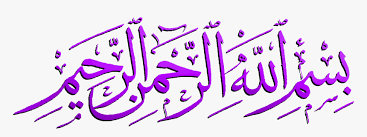 মানুষের কর্তব্য হলো আল্লাহ তা'আলার রহমত ও অনুগ্রহকেই প্রকৃত আনন্দের বিষয় মনে করা এবং একমাত্র তাতেই আনন্দিত হওয়া দুনিয়ার ক্ষণস্থায়ী ধন-সম্পদ, আরাম-আয়েশ ও মান-সম্ভ্রম কোনটাই প্রকৃতপক্ষে আনন্দের বিষয় নয়। কারণ, একে তো কেউ যত অধিক পরিমাণেই তা অর্জন করুক না কেন, সবই অসম্পূর্ণ হয়ে থাকে; পরিপূর্ণ হয় না। 
দ্বিতীয়তঃ সর্বদাই তার পতনাশঙ্কা লেগেই থাকে।
 তাই আয়াতের শেষাংশে বলা হয়েছে- (هُوَ خَيْرٌ مِمَّا يَجْمَعُونَ) অর্থাৎ আল্লাহর করুণা-অনুগ্রহ সে সমস্ত ধন-সম্পদ ও সম্মান-সাম্রাজ্য অপেক্ষা উত্তম, যেগুলোকে মানুষ নিজেদের সমগ্র জীবনের ভরসা বিবেচনা করে সংগ্রহ করে। এ আয়াতে দুটি বিষয়কে আনন্দ-হর্ষের বিষয় সাব্যস্ত করা হয়েছে। 
একটি হলো فضل ফদল, অপরটি হলো رحمة রহমত।
তুমি বলে দাও, ‘এ হল তাঁরই অনুগ্রহ ও করুণায়; সুতরাং এ নিয়েই তাদের আনন্দিত হওয়া উচিত; এটা তারা যা (পার্থিব সম্পদ) সঞ্চয় করছে তা হতে অধিক উত্তম।’
বিশিষ্ট সাহাবী আব্দুল্লাহ ইবনে মাসউদ (রা.) বলেন, “কেউ যদি পরখ করতে চায় যে, সে আল্লাহ্ ও তাঁর রাসূল(সা.)-কে ভালবাসে কিনা, তবে তার উচিত এই ব্যাপারটা যাচাই করা যে সে কুর’আন ভালবাসে কিনা – যদি সে কুর’আন ভালবাসে, তবে সে আল্লাহ্ ও তাঁর রাসূলকে ভালবাসে।” (আল-তাবারানী)
আবু সাঈদ খুদরী ও ইবন আব্বাস রাদিয়াল্লাহু আনহুমাসহ অনেক মুফাসসির বলেছেন যে, ফদল অর্থ কুরআন; আর রহমত অর্থ ইসলাম। 
 ইবন আব্বাস বলেন, ফদল হচ্ছে, কুরআন, আর তার রহমত হচ্ছে এই যে, তিনি আমাদেরকে কুরআনের অনুসারী করেছেন। হাসান, দাহহাক, মুজাহিদ, কাতাদা বলেন, এখানে ফদল হচ্ছে ঈমান, আর তার রহমত হচ্ছে, কুরআন। তাবারী; কুরতুবী
সূরা ইউনুসঃ ৫৮
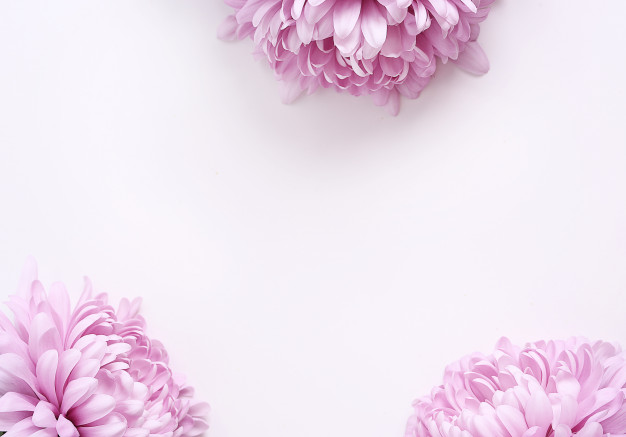 বিশ্বাসীদের মাঝে, আল্লাহ্ তাদের মধ্য থেকে এমন একজন রাসূল প্রেরণ করে তাদের উপর এক বিরাট অনুগ্রহ করেছেন, যিনি তাদের মাঝে আল্লাহর আয়াতসমূহ পড়ে শোনান, তাদের পবিত্র করেন, তাদেরকে হিকমত শিক্ষা দেন, অথচ ইতিপূর্বে তারা স্পষ্টত বিপথগামী ছিল।” 
(সূরা আলে-ইমরান :১৬৪)
اللَّهُمَّ إِنِي أَسْأَلُكَ الهُدَى، وَالتُّقَى، وَالعفَافَ، والغنَى‎
رَبِّ أَعِنِّي وَلاَ تُعِنْ عَلَىَّ وَانْصُرْنِي وَلاَ تَنْصُرْ عَلَىَّ وَامْكُرْ لِي وَلاَ تَمْكُرْ عَلَىَّ وَاهْدِنِي وَيَسِّرِ الْهُدَى لِي
 রাব্বি আ’য়িননী ওয়ালা তু’য়িন আ’লাইয়া। ওয়ানসুরনি ওয়ালা তানসুর আ’লাইয়া। ওয়ামকুর লী ওয়ালা তামকুর আ’লাইয়া, ওয়াহদিনী ওয়া ইসসিরিল হুদা লী।
অর্থ: ‘‘হে আমার রব, আমাকে সাহায্য করো এবং আমার বিরুদ্ধে কাউকে সাহায্য করো না। আমাকে সহযোগিতা করো এবং আমার বিরুদ্ধে কাউকে সহযোগিতা করো না। আমার জন্য কৌশল এঁটো, আমার বিরুদ্ধে কৌশল এঁটো না। আমাকে হেদায়েত দান করো, আমার জন্য হেদায়েতের পথ সহজতর করো এবং যে ব্যক্তি আমার উপর অত্যাচার ও সীমা লঙ্ঘন করে তার বিরুদ্ধে আমাকে সাহায্য করো। সুনানে ইবনে মাজাহ
আল্লা-হুম্মা ইন্নী আস আলুকাল হুদা ওয়াত-তুকা ওয়াল আ’ফাফা ওয়াল গিনা।
অর্থ: “হে আল্লাহ আমি তোমার কাছে সুপথ, আল্লাহ ভীতি,  চরিত্রের নির্মলতা ও অভাব মুক্তির প্রার্থনা করছি।” 
(সুনানে তিরমিযী, হাদিসটি সহিহ)
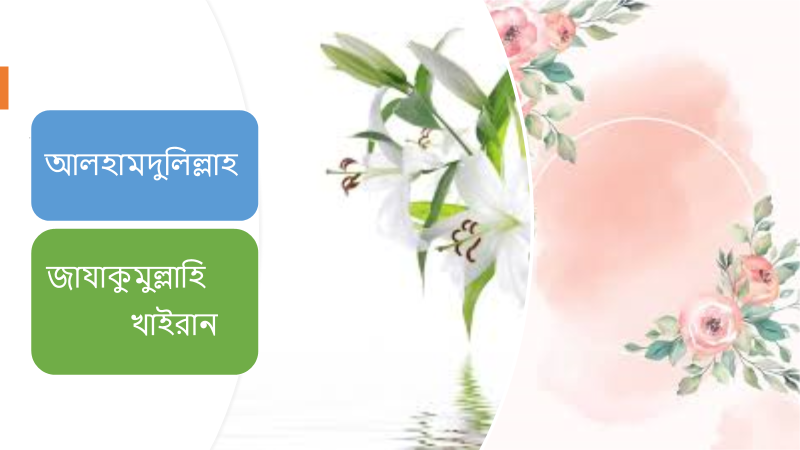